Instructor Guidelines
This is a sample presentation developed by OSHA that employers or other instructors may customize and use to train employees according to the requirements of OSHA’s COVID-19 ETS Mini Respiratory Protection Program (29 CFR 1910.504). 
Employers should review and customize this presentation to meet their specific training needs. Examples of ways to customize are: 
Add workplace-specific policies for respirator cleaning, maintenance, and storage. 
Remove information that does not pertain to the employer’s workplace.
The training MUST:
Be provided to each employee in a language and literacy level they understand.
Allow employees a chance to ask questions about the material presented.
Be provided prior to the employee’s first use of a respirator and if they change the type of respirator used.
Employees must demonstrate their understanding of the materials, which may be accomplished through a knowledge check (e.g., written or oral assessment) or discussion after the training. 
This training is designed for employees whose employers have decided to provide respirators for “enhanced” protection against COVID-19 for situations where only facemasks are required by OSHA. Training is not required when employees provide and use their own respirators.
This document is intended to provide information about the COVID-19 Emergency Temporary Standard. The Occupational Safety and Health Act requires employers to comply with safety and health standards promulgated by OSHA or by a state with an OSHA-approved state plan. However, this document is not itself a standard or regulation, and it creates no new legal obligations.
COVID-19 Emergency Temporary Standard (ETS) Mini Respiratory Protection Program 29 CFR 1910.504
Employee Training Presentation
June 2021
[Speaker Notes: OSHA has issued a COVID-19 Emergency Temporary Standard, referred to as an “ETS,” during the limited period of the COVID-19 pandemic.  

The ETS includes a Mini Respiratory Protection Program section, referred to as the “mini RPP.” 

This training is designed for employees whose employers have decided to provide respirators for “enhanced” protection against COVID-19 for situations where only facemasks are required by OSHA.]
COVID-19 ETS (Subpart U)
1910.502 – Healthcare 
Applies to settings where employees provide healthcare services or healthcare support services
Sets requirements for the use of facemasks and respirators during the COVID-19 pandemic 

1910.504 – Mini Respiratory Protection Program (“mini RPP”)
Applies when employees use respirators where only facemasks are required by OSHA
In contrast, OSHA’s normal Respiratory Protection Standard (1910.134) applies whenever respirators are required by OSHA
Applicability of Mini RPP vs. Normal RPP
1 AGP = aerosol-generating procedure (as defined by 1910.502)
[Speaker Notes: This table summarizes the situations under the ETS when the mini RPP applies versus the situations when OSHA’s normal Respiratory Protection Standard, referred to as the “normal RPP,” applies.]
Why Is the Mini RPP Necessary?
Wearing a respirator can in itself present a hazard, such as:
Causing difficulty breathing when you have certain underlying medical conditions
Causing a facial rash if the respirator has not been properly cleaned or stored 

The Mini RPP is designed to improve worker protections with a streamlined set of requirements for the safe use of respirators that are easier and faster to implement than the more comprehensive respiratory protection program elements required by OSHA’s normal Respiratory Protection Standard.
Key Differences Between Mini RPP & Normal RPP
Basic Information for the Safe Use of Respirators
Respirators can be an effective method of protection against COVID-19 hazards when properly selected and worn.  Respirator use is encouraged to provide an additional level of comfort and protection for workers even in circumstances that do not require a respirator to be used. However, if a respirator is used improperly or not kept clean, the respirator itself can become a hazard to the worker.  
You need to take certain precautions to be sure that the respirator itself does not present a hazard.  You should do the following:

(1) Read and follow all instructions provided by the manufacturer on use, maintenance, cleaning and care, and warnings regarding the respirator’s limitations.  

(2) Keep track of your respirator so that you do not mistakenly use someone else’s respirator.

(3) Do not wear your respirator where other workplace hazards (e.g., chemical exposures) require use of a respirator.  In such cases, your employer must provide you with a respirator that is used in accordance with OSHA’s Respiratory Protection Standard (1910.134).
[Speaker Notes: **This slide presents information similar to the information contained in the notice that OSHA requires employers to provide to employees when employees provide their own respirators under the ETS (1910.504(c)).]
Types of Respiratory Protection
Filtering Facepiece Respirators (FFRs):

Series:
N – Not resistant to oil
R – somewhat Resistant to oil
P – strongly resistant (oil Proof)

Filter efficiency:
95% - filter out at least 95% of airborne particles
99% - filter out at least 99% of airborne particles
100% - filter out at least 99.97% of airborne particles

Examples include ”N95” FFRs and “P99” FFRs
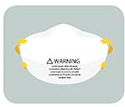 [Speaker Notes: Filtering facepiece respirators, referred to as “FFRs,” are disposable respirators, normally intended for single-use. They protect you by filtering particles, such as COVID-19 particles, out of the air as you breathe.  The image in this slide is an example of a FFR. 

FFRs differ by the type of filter they are made of.  They come in 3 different “series,” based on their ability to resist oil, as designated by the letter N, R, or P.  They also come in 3 different “filter efficiencies,” as designated by the number 95, 99, or 100.  

For example, an “N95” FFR can filter out at least 95% of airborne particles, but is not resistant to oil; and a “P99” FFR can filter out at least 99% of airborne particles, and is oil-proof.  “N95s” are the most commonly used FFRs.

**Employers should discuss the specific limitations and capabilities of the respirator(s) they have chosen to provide to their employees.]
Types of Respiratory Protection (cont’d)
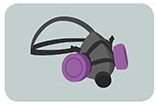 Elastomeric Respirators:
Two types:
Half-mask – offer the same level of protection as FFRs
Full facepiece – offer a higher level of protection than FFRs
Equipped with replaceable filters, cartridges, or canisters


Powered air-purifying respirators (PAPRs):
Offer a higher level of protection than FFRs
Use HEPA filters, which are as efficient as P100 filters
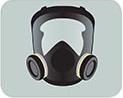 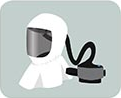 [Speaker Notes: There are also several types of reusable respirators that can be cleaned and used repeatedly.  They are equipped with replaceable filters, cartridges, or canisters.

Elastomeric respirators are tight-fitting respirators with a facepiece that is made of synthetic or rubber material.  Elastomeric respirators can come in “half-mask” models (as seen in the top image of this slide), covering only the nose and mouth, or as “full facepiece” models that also cover and protect the eyes (as seen in the middle image of this slide). 

When used properly, half-mask elastomeric respirators offer the same level of protection as FFRs, while full facepiece elastomeric respirators offer a higher level of protection than FFRs because they have better sealing characteristics.

Powered air-purifying respirators, also called “PAPRs”, use a battery-powered fan, which pulls air through filters and circulates the air throughout a hood or helmet. They offer a higher level of protection than FFRs because the blower creates positive pressure inside the facepiece, reducing inward leakage of potentially contaminated air.  The bottom image of this slide is an example of a PAPR.

**Employers should discuss the specific limitations and capabilities of the respirator(s) they have chosen to provide to their employees.]
Fit Testing
A fit test evaluates the fit of a tight-fitting respirator to an individual’s face
It verifies that you have found a make, model, and size of respirator that fits to your face
Much like finding a style and size of shoe that fits your foot properly 
Fit testing is required under the normal RPP

Fit testing is not required under the mini RPP  
Without a fit test, there is less control over whether employees are receiving the full, expected level of protection that a respirator is capable of providing.  Therefore, a user seal check is required each time you put on your respirator.
User Seal Checks
A user seal check determines whether a tight-fitting respirator has properly sealed to your face once it has been put on

A user seal check must be conducted each time you put a respirator on

Two types of user seal checks:

Positive pressure user seal check - the respirator user exhales

Negative pressure user seal check - the respirator user inhales
Positive Pressure User Seal Checks
To conduct a positive pressure user seal check for a FFR:
Once you have conducted proper hand hygiene and properly donned the respirator, place your hands over the facepiece, covering as much surface area as possible. 
Exhale gently into the facepiece. 
The face fit is considered satisfactory if a slight positive pressure is being built up inside the facepiece without any evidence of outward leakage of air at the seal. Examples of evidence that it is leaking could be:
The feeling of air movement on your face along the seal of the facepiece
Fogging of your glasses
A lack of pressure being built up inside the facepiece. 

** If the FFR has an exhalation valve, then performing a positive pressure check may not be possible unless the user can cover the exhalation valve.  In such cases, a negative pressure check must be performed.
Negative Pressure User Seal Checks
To conduct a negative pressure user seal check:
Once you have conducted proper hand hygiene and properly donned the respirator, cover the filter surface with your hands as much as possible and then inhale. 
The facepiece should collapse on the wearer’s face and should not feel air passing between the face and facepiece.
How to Put On/Remove a FFR & How to Conduct a User Seal Check for a FFR
English:  www.youtube.com/watch?v=oU4stQgCtV8 

Spanish:  www.youtube.com/watch?v=A28xg7Oepxw
[Speaker Notes: This video illustrates how to properly put on and remove a FFR and how to conduct a user seal check for a FFR. 

** For employers offering elastomeric respirators to their employees, the instructor should visually demonstrate how to put on and remove these types of respirators and how to conduct a user seal check using the respirator manufacturer’s instructions as guidelines.]
Discontinuing the Use of Respirators
Medical evaluation, to determine if an employee is medically fit to use a respirator, is required under the normal RPP but not under the mini RPP.

Mini RPP Requirements:

Any employee who has previously had a medical evaluation and was determined not be medically fit to wear a respirator must not be provided with a respirator unless they are re-evaluated and medically cleared to use a respirator.

Employees must discontinue respirator use when either the employee or a supervisor reports medical signs or symptoms that are related to ability to use a respirator.
Shortness of breath, coughing, wheezing, chest pain, or any other symptoms related to lung problems or cardiovascular symptoms
[Speaker Notes: **Employers should also discuss their workplace-specific procedures for what to do if an employee experiences any of these signs and symptoms]
Cleaning, Maintenance, and Storage
[Employers should insert their relevant workplace-specific procedures and schedules for respirator cleaning, maintenance, and/or storage to this slide]
[Speaker Notes: ***Employers should discuss the employer’s relevant worksite-specific procedures and schedules for respirator cleaning, maintenance, and storage, which should take into consideration the respirator manufacturer’s instructions.]
Reusing Filtering Facepiece Respirators (FFRs)
The reuse of single-use FFRs is discouraged

If reused, a FFR must only be reused by the employee it was provided to

A FFR can only be reused when:
The respirator is not visibly soiled or damaged;
The respirator has been stored in a breathable storage container (e.g., paper bag) for at least 5 calendar days between use and has been kept away from water or moisture;
The employee does a visual check in adequate lighting for damage to the respirator’s fabric or seal;
The employee successfully completes a user seal check;
The employee uses proper hand hygiene before putting the respirator on and conducting the user seal check; and
The respirator has not been worn more than 5 days total.
[Speaker Notes: OSHA discourages the reuse of FFRs, but does not prohibit the practice.]
Reusing Elastomerics or PAPRs
Elastomeric respirators and PAPRs are designed to be cleaned & reused

Elastomeric respirators and PAPRs can only be reused when:
The respirator is not damaged; 
The respirator is cleaned and disinfected as often as necessary to be maintained in a sanitary condition; and
A change schedule is implemented for cartridges, canisters, or filters.
[Speaker Notes: ** Employers should also discuss the specifics of required change schedules for filters, cartridges, or canisters]
Any questions?
More Informationwww.osha.gov/coronaviruswww.osha.gov/respiratory-protection (OSHA’s respiratory protection safety and health topics page)